РЕКИ
Работа подготовлена учителем географии МОУ Орешковская основная общеобразовательная школа Луховицкого района Московской области.
Цель и задачи:сформировать представление о реке и ее частях, о речной системе. Развить умение определять географическое положение реки , показывать реки на географической карте.
Пресная вода составляет в гидросфере земли: 
а) 52%  
 б) 2%   
в)78%
Назовите материк, в котором есть внутреннее море:  
а) Австралия   
б) Северная Америка   
в) Евразия  
 г) Африка
К бассейну  какого океана относится Средиземное море:
а) Тихого   
 б) Атлантического   
в) Индийского   
г) Северного Ледовитого
Быстрее остывает поверхность:
а) суши  
 б) мирового океана
Течение Куросио делает климат Японии:
а) теплее  
 б) холоднее  
 в) не оказывает влияния на климат
Приливы вызываются силами притяжения:
а) Земли    
б) Луны    
в) Солнца  
 г) Марса
Цунами – это:
а) волны, вызываемые морскими приливами   
б) волны, образующиеся при извержении подводных вулканов и землетрясениях   
в) причудливые формы рельефа
РЕКА – водный поток, текущий в выработанном им углублении – РУСЛЕ реки.
Что ж ты свет река Словно сердишься. Бьёшься в берега Грустью пенишься. Вихрем боль-беда Вдруг обрушилась Вот и синь-вода Зла наслушалась.
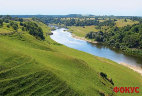 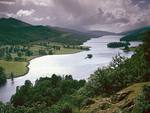 Русло реки расположено на дне более широкого углубления – РЕЧНАЯ ДОЛИНА
Начало реки - ИСТОК
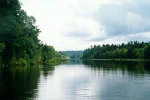 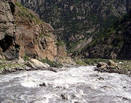 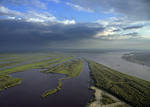 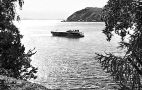 Задание 1.
На карте найдите исток рек:
Волга          Ангара
Обь            Терек 
Отметьте истоки рек на контурной карте.
Задание 2.
Определите исток рек: 
Нил            Инд
УСТЬЕ – место, где река впадает в другую реку, озеро или море.
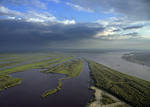 Задание 3.
Определить устье рек
Волга ,  Ангара ,  Обь
Отметить их на контурной карте. Подписать название рек.
Задание 4.
Определить каким притоком является:
Кама для Волги
Иртыш для Оби
Ангара для Енисея
Главная река с притоками образует речную систему.
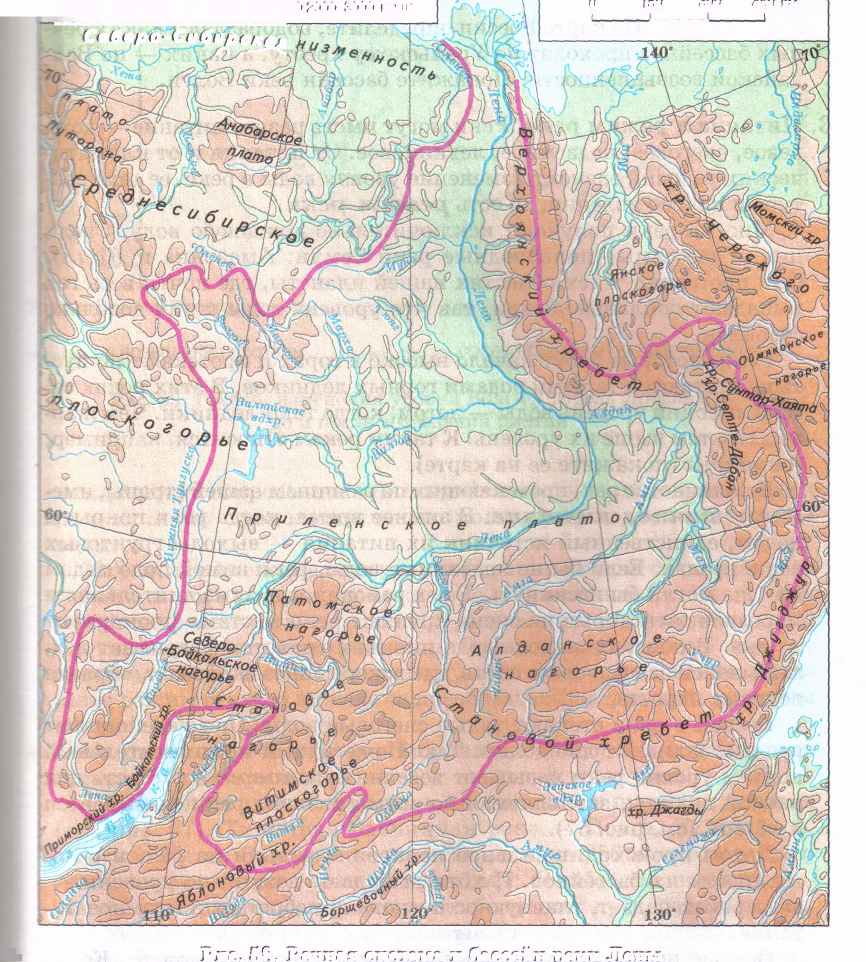 Участок земной поверхности, с которого вода стекает в реку, называется ВОДОСБОРНЫМ БАССЕЙНОМ
Бассейн Амазонки
Австралия
Задание 5.
Назвать и 
показать реку

На каком материке,
 в какой его части находится,
 между какими меридианами и  параллелями.
Река Амазонка.


?


?
Реки равнинные.
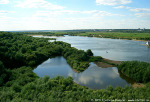 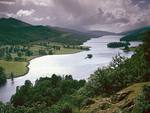 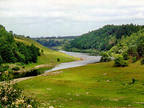 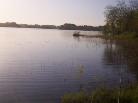 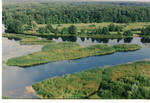 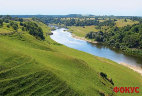 Реки горные
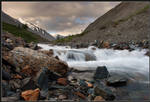 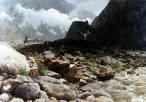 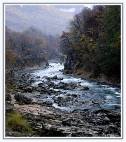 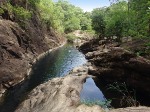 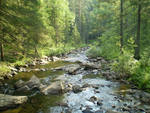 Спасибо за внимание